Bestselling author Stephen King will be at the Tiffany Library on November 19, 2022 to talk about his book If It Bleeds
A four novella collection that spent 18 weeks on the New York Times Bestsellers List!
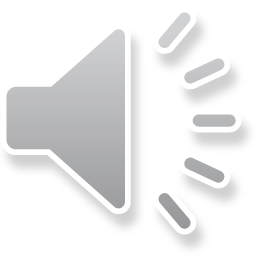 So you want to read Stephen King but all his books are checked out?
Do I have an author for you…
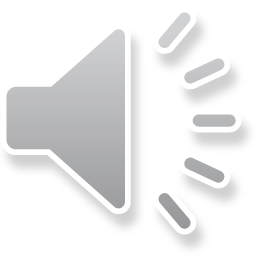 Alma Katsu
“Deeply, deeply disturbing. Hard to put down, not recommended reading after dark.”
Tweet by Stephen King on The Hunger
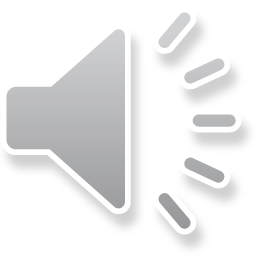 Why Alma Katsu?As if Stephen King’s tweet weren’t enough….
Award nominations for horror:
Included in lists of best horror writers/books or compared to Stephen King by:
Good Housekeeping-30 of the scariest horror books ever written
NPR’s 2018 Reader’s Poll-100 Favorite Horror Stories
Bustle-If you’re a Stephen King Fan, you’ll love these 15 creepy novels
Audible Blog-Authors like Stephen King
2018 Bram Stoker Award nominee for the Hunger
2018 Locus Award for best horror novel of the year nominee for The Hunger
2019 Locus Award for best horror novel of the year nominee for The Deep
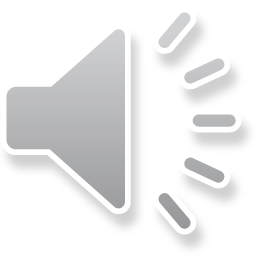 You say King and I say Katsu…
Similar
Different
Both have a love of horror. King explains that in every “Dear Constant Reader” preface that he includes. Katsu explores her love of horror in a blog for Reader’s Advisory’s Guide to Horror
King explored self-cannibalism in the story Survivor Type in Skeleton Crew. Katsu explores cannibalism in The Hunger
King has written mysteries. Katsu has written spy stories. Both have written Fantasy.
King used historical events in 11/22/63. Katsu uses historical events in The Hunger, The Deep, and The Fervor
King has released many of his own short story collections. Katsu has only done one short story collection, one by many authors coming out soon.
King started his career as an author right out of college. Katsu worked in intelligence and foreign policy in a 29 year career before starting her career as an author.
King has written published 64 books and over 200 short stories. Katsu has written 8 books and one short story…

So her career has time to grow and write all the books you can check out!
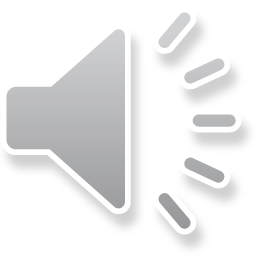 I am not the only one comparing Katsu to King…
Why King fans will love their work: Katsu’s storytelling is atmospheric, with elements of alternate history, psychological horror, and the supernatural woven throughout. -Audible Blog
Like King, Katsu is a master at making the paranormal seem real— The Lineup
Okay, so putting Katsu on this list is a bit of a cheat, as she is one of the authors on this list that King himself has actually recommended on his social media. But with good reason! Her novel The Hunger shares a folkloric heart with much of his oeuvre. --Book Riot
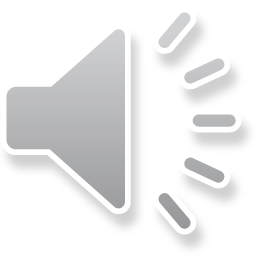 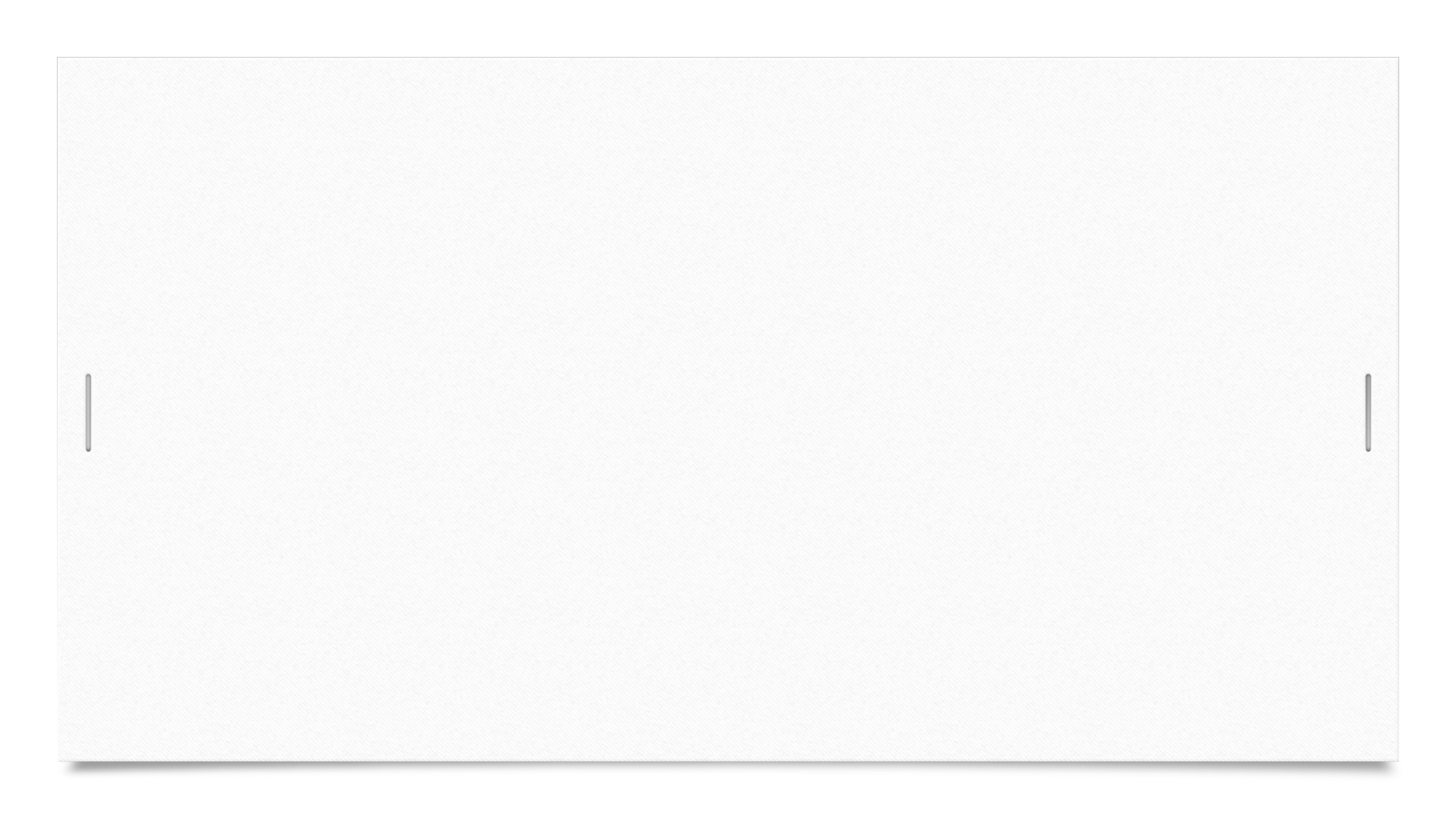 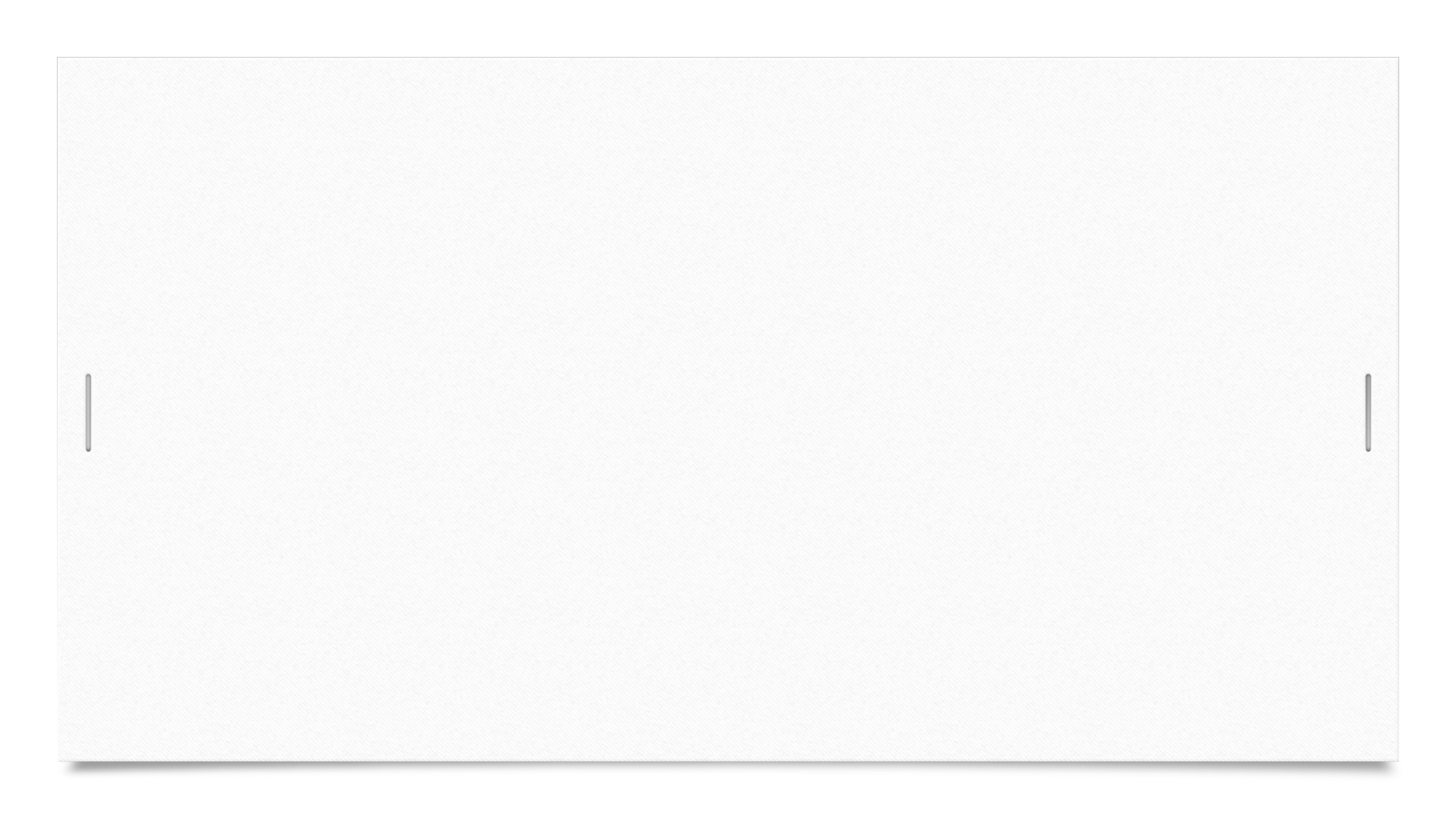 The Taker: part 1 of a fantasy trilogy
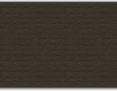 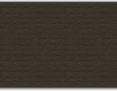 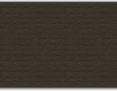 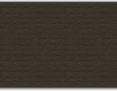 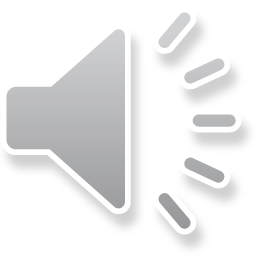 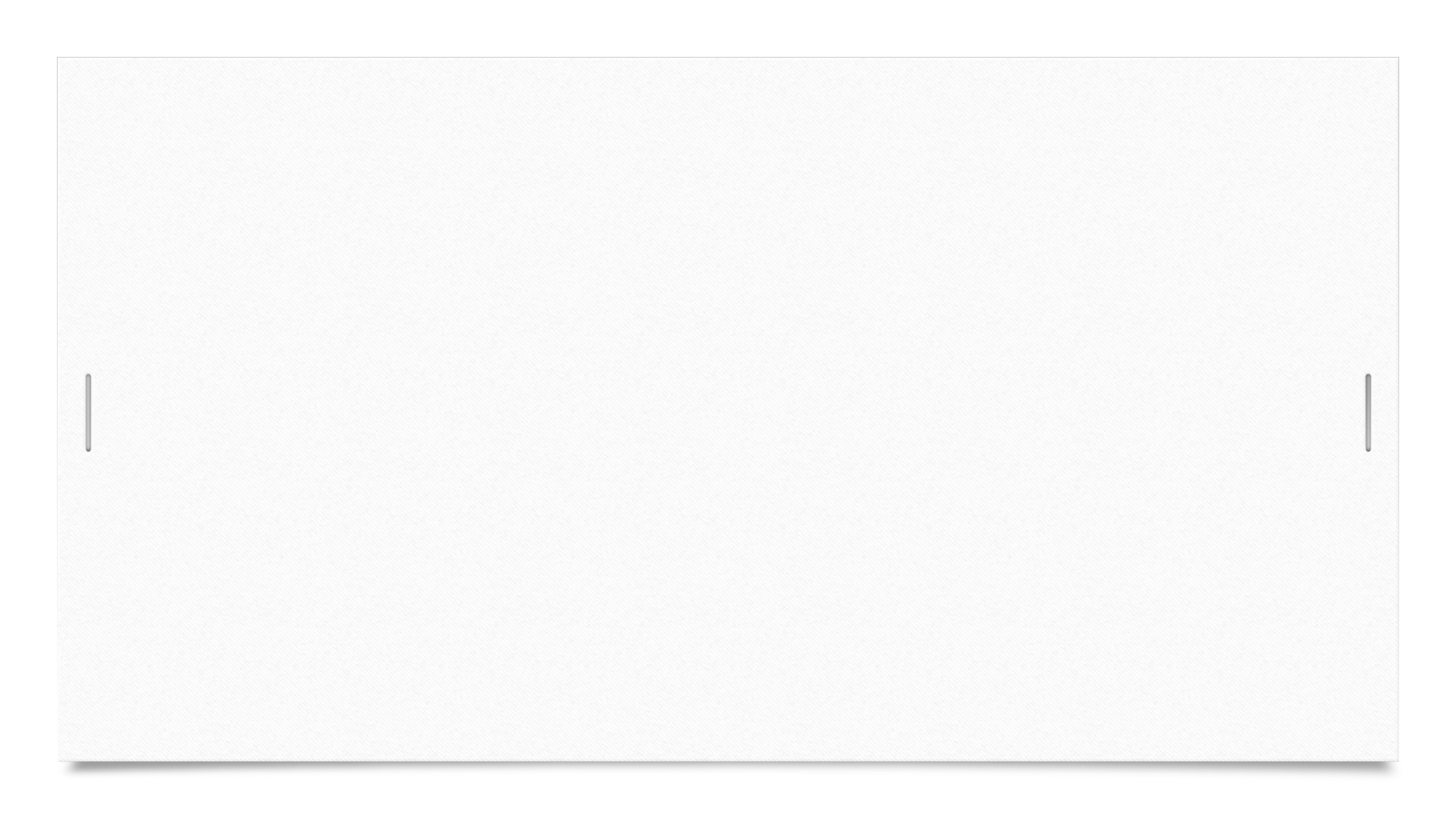 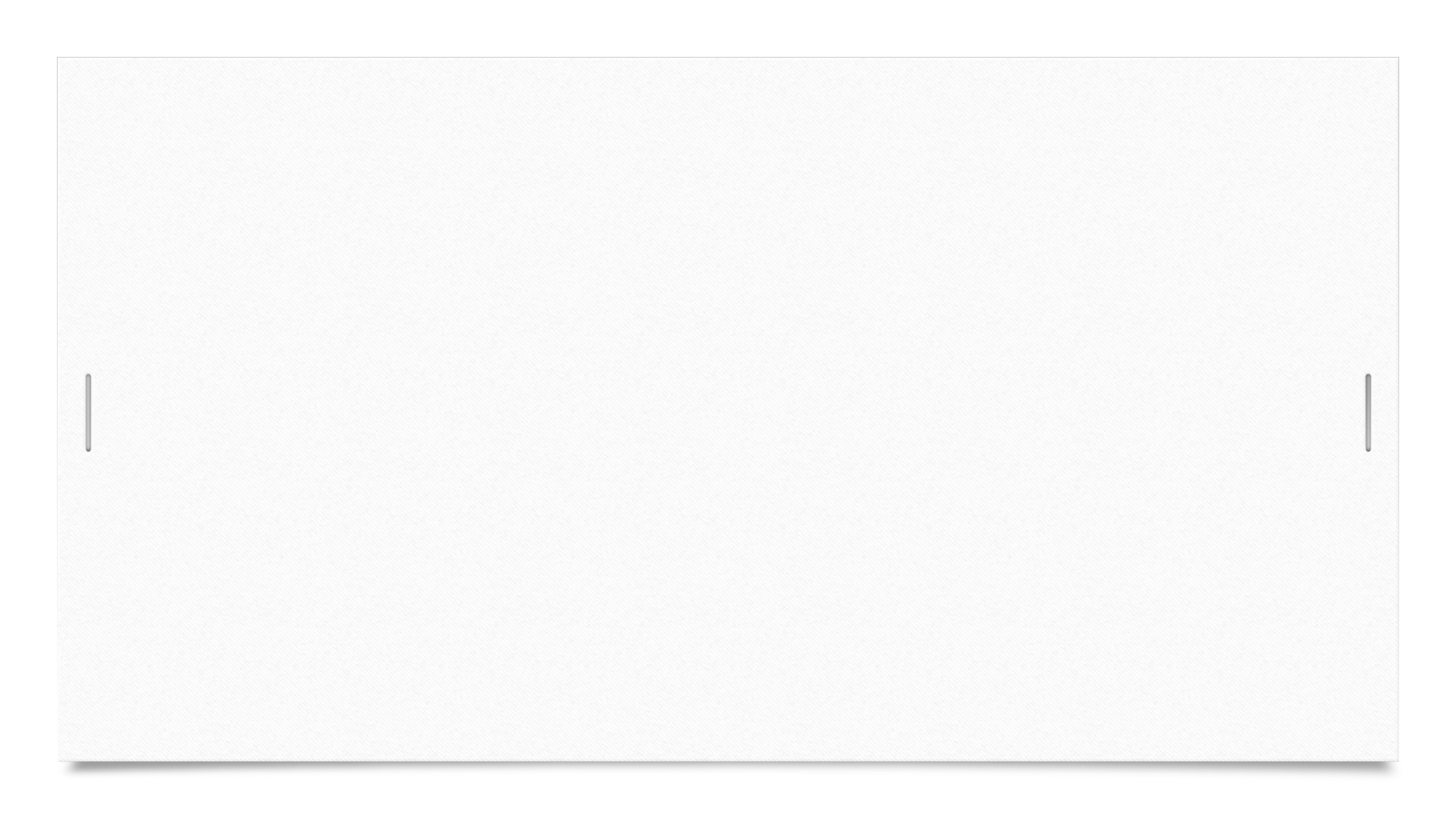 The Reckoning: part 2 of a fantasy series
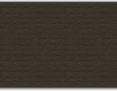 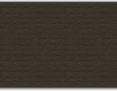 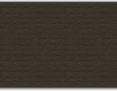 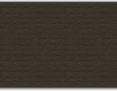 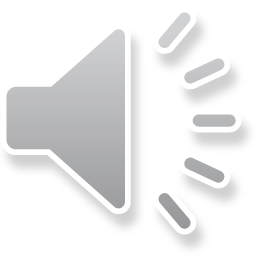 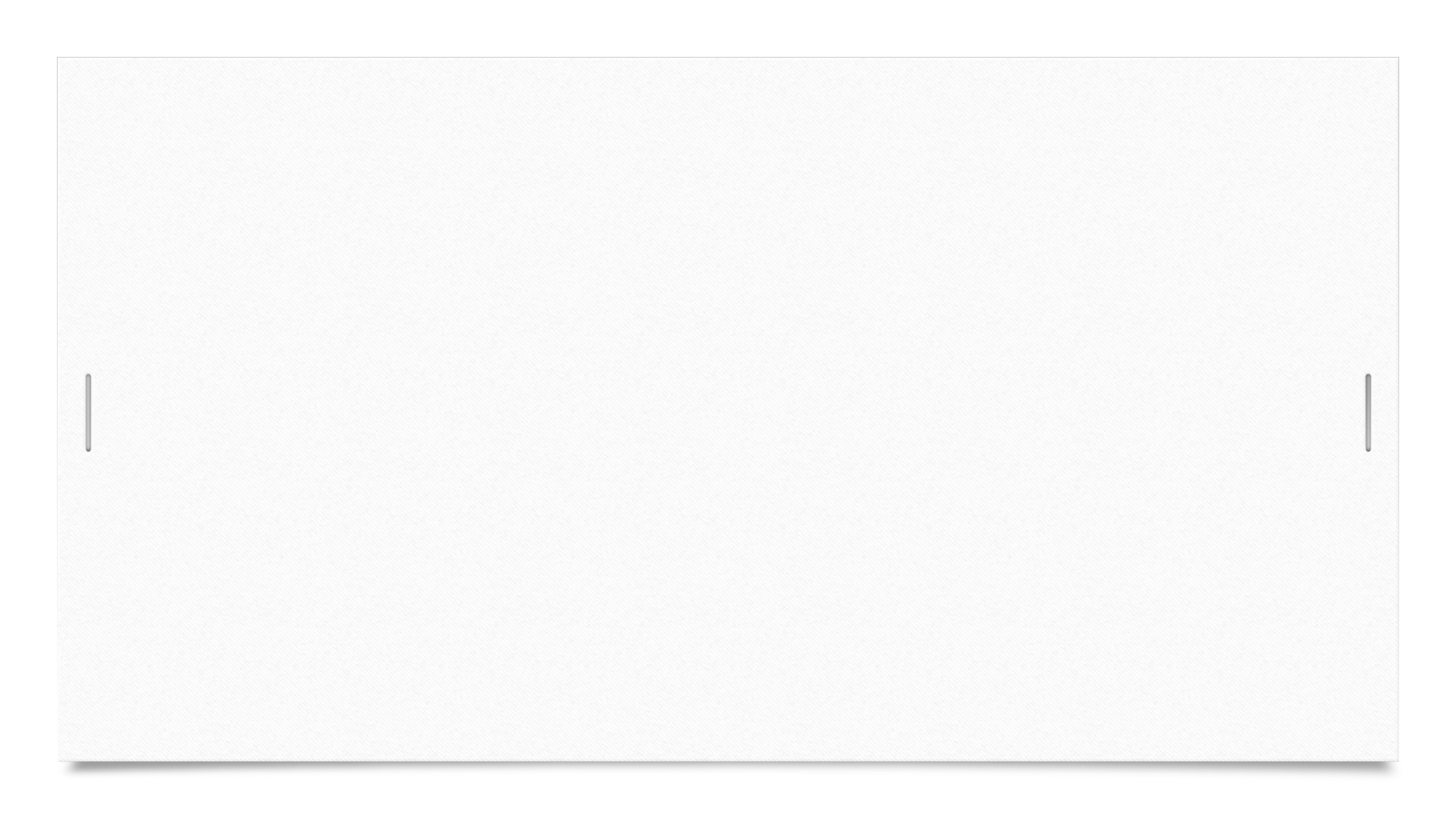 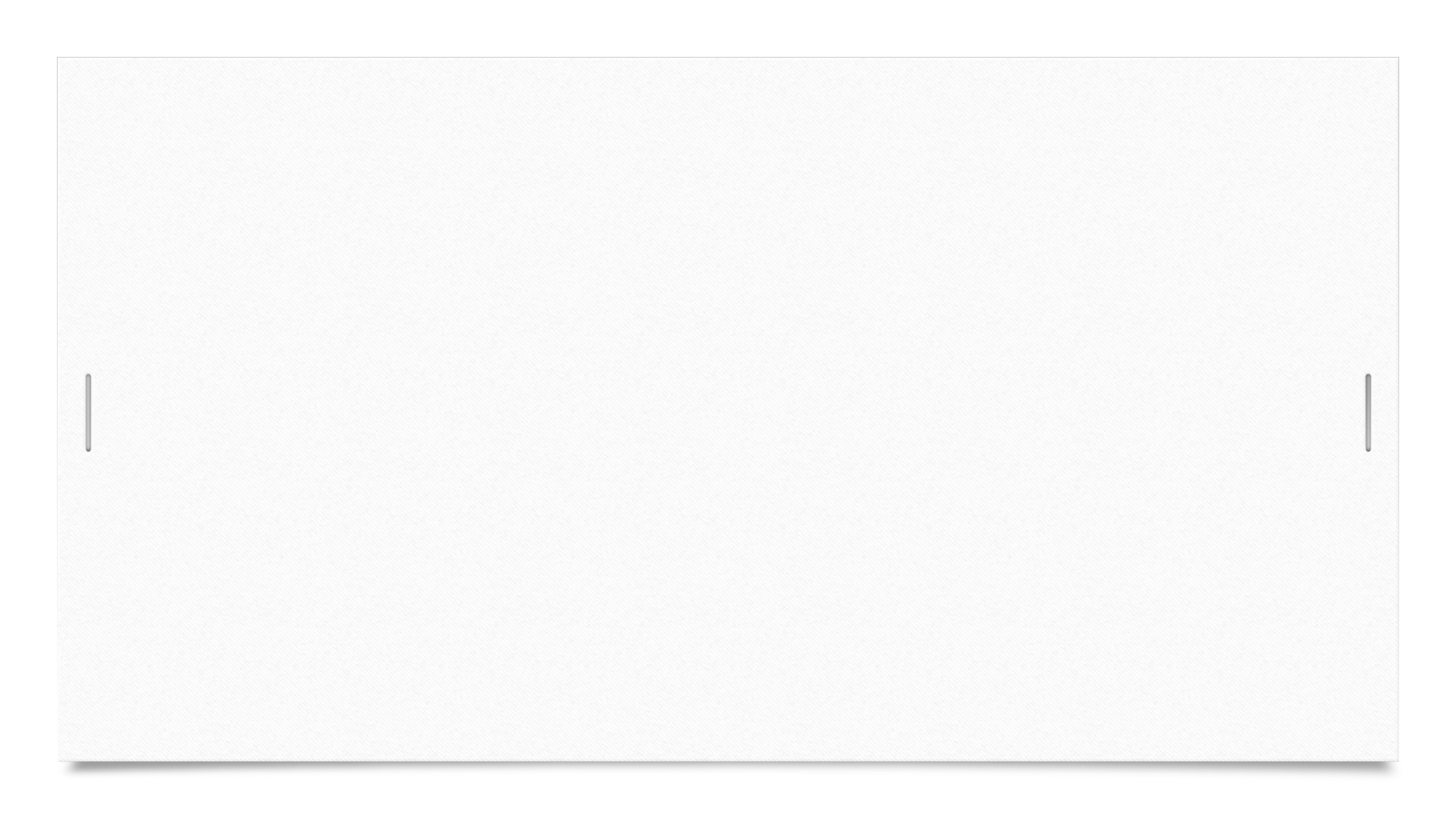 Winner RT Reviewer’s Choice Award for Best Paranormal Worldbuilding
The Descent: part 3 of a fantasy series
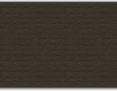 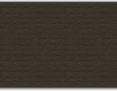 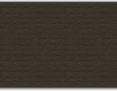 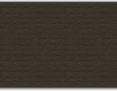 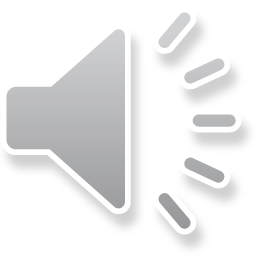 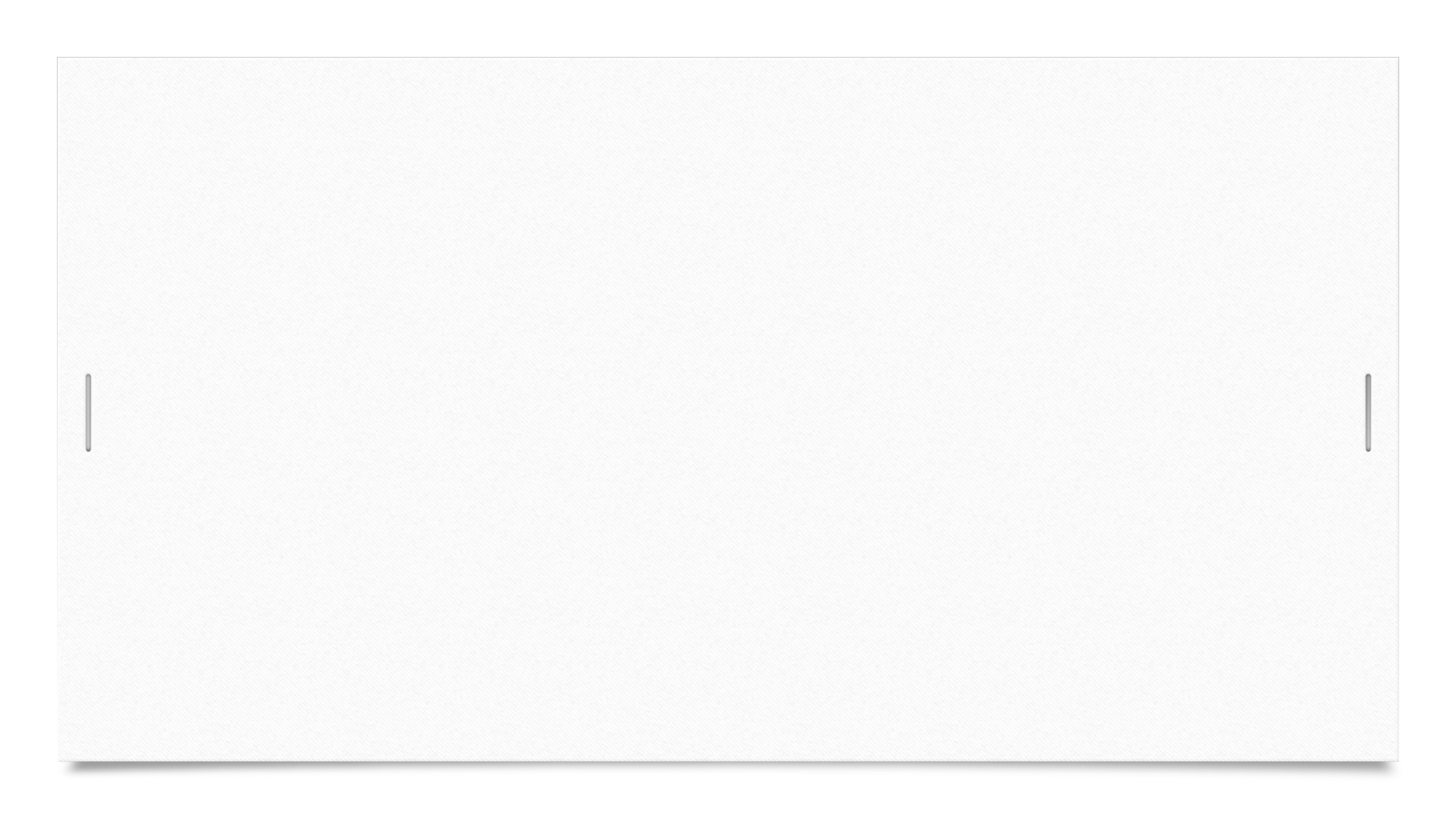 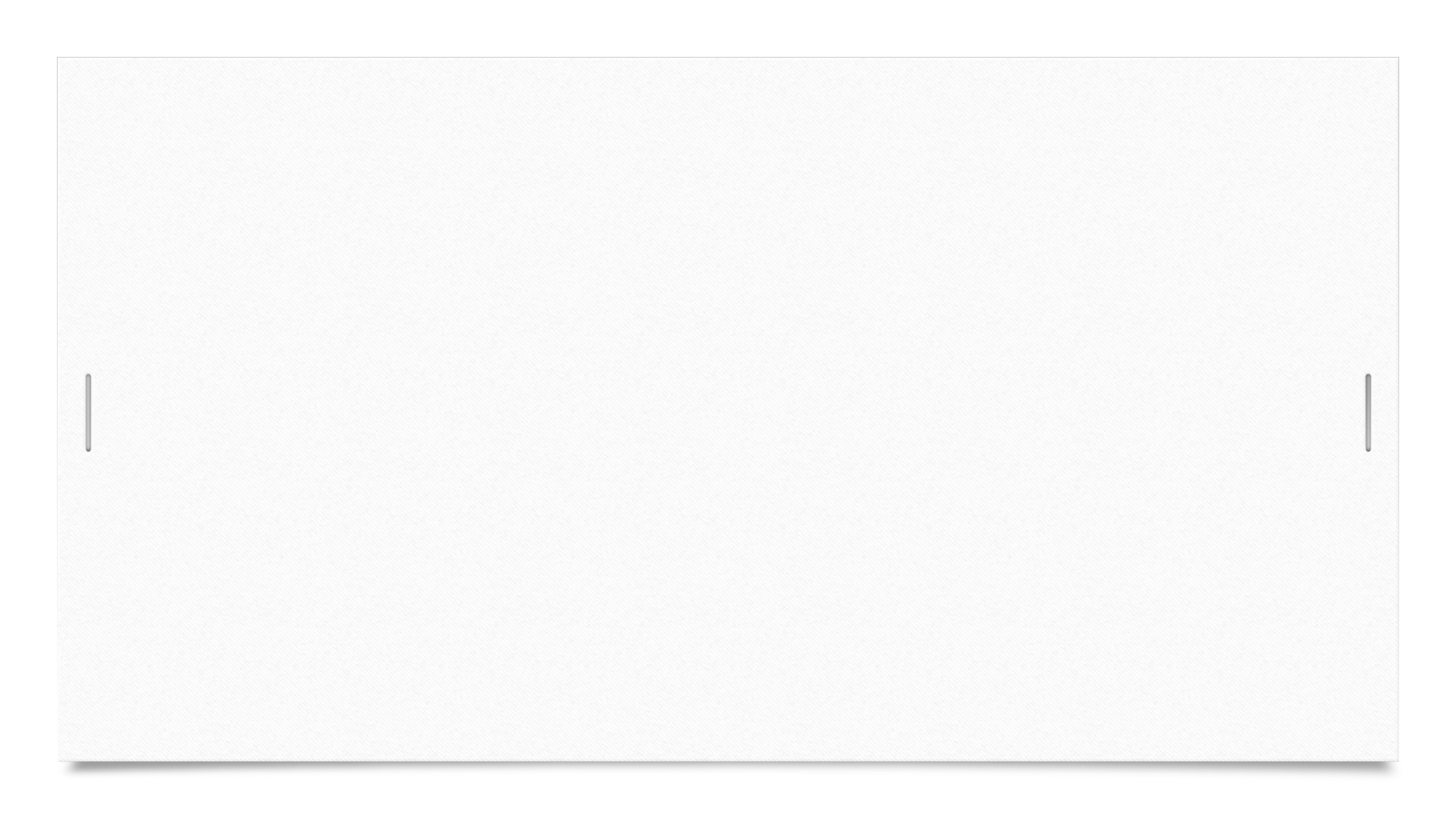 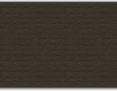 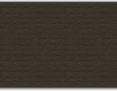 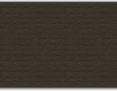 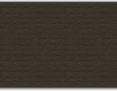 The Hunger
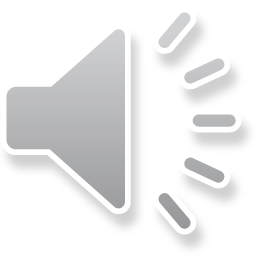 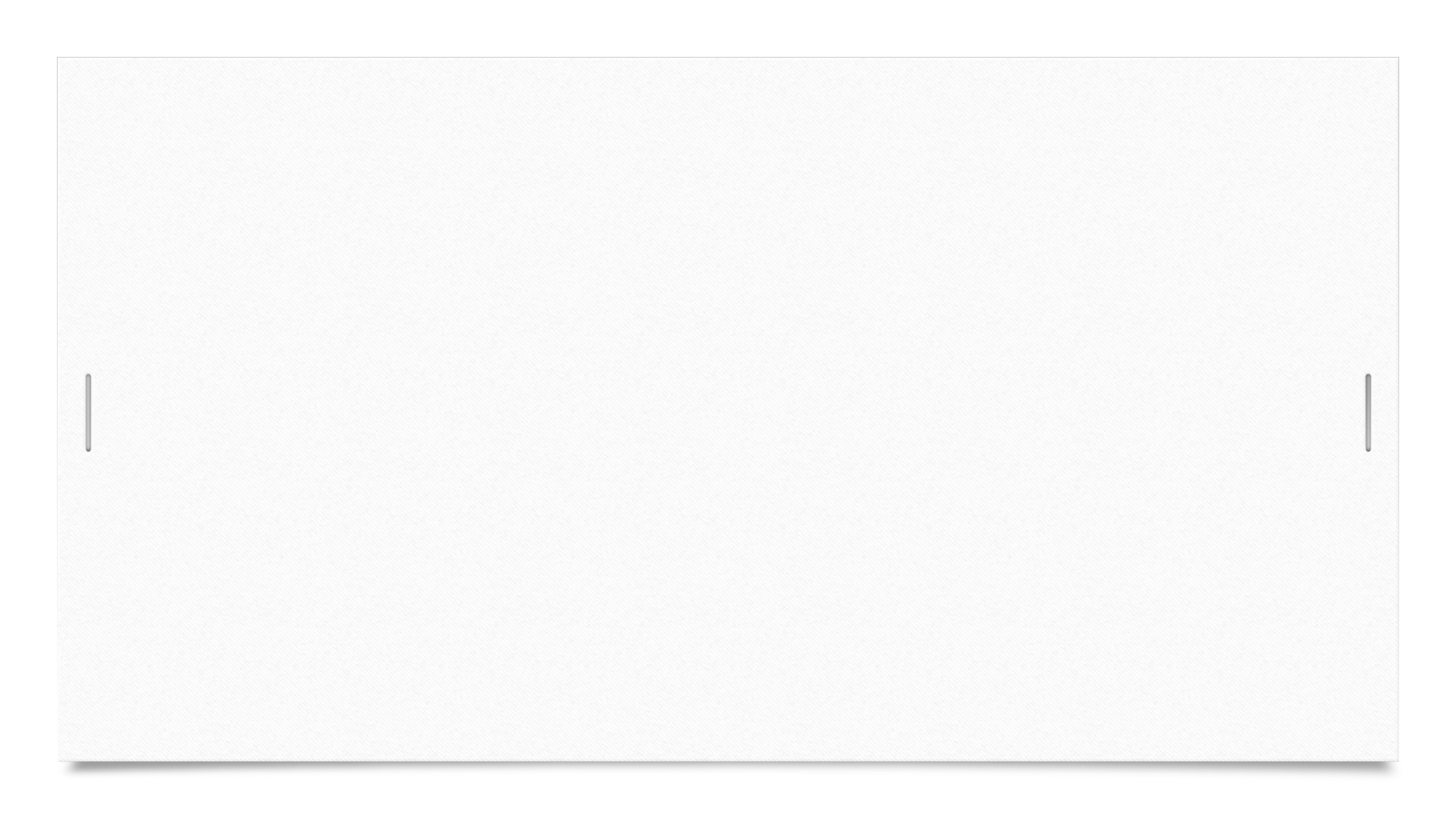 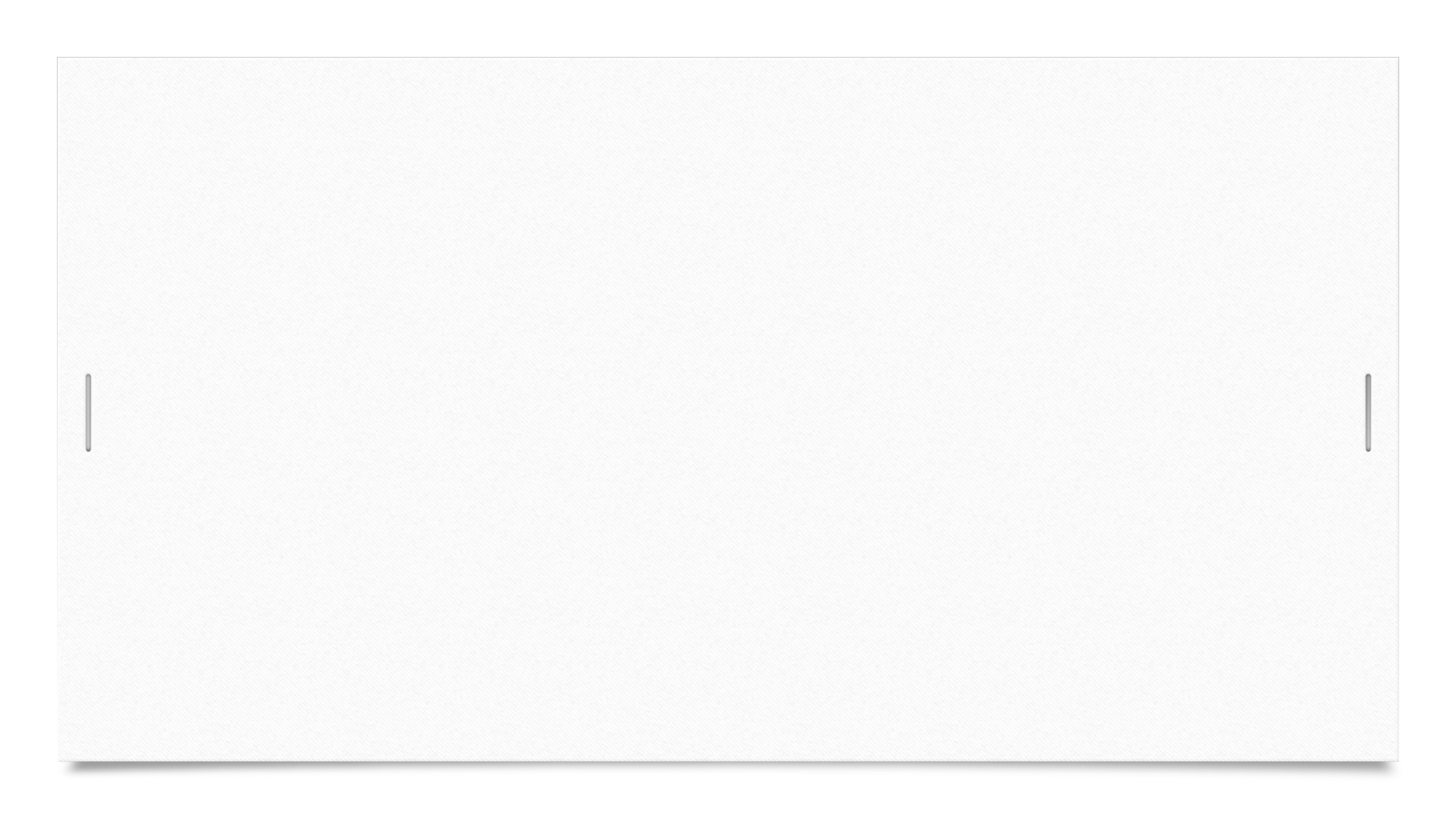 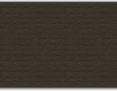 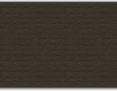 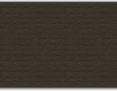 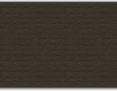 The Deep
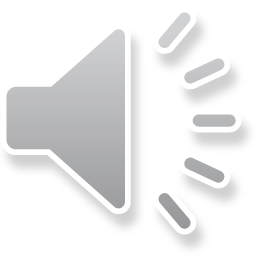 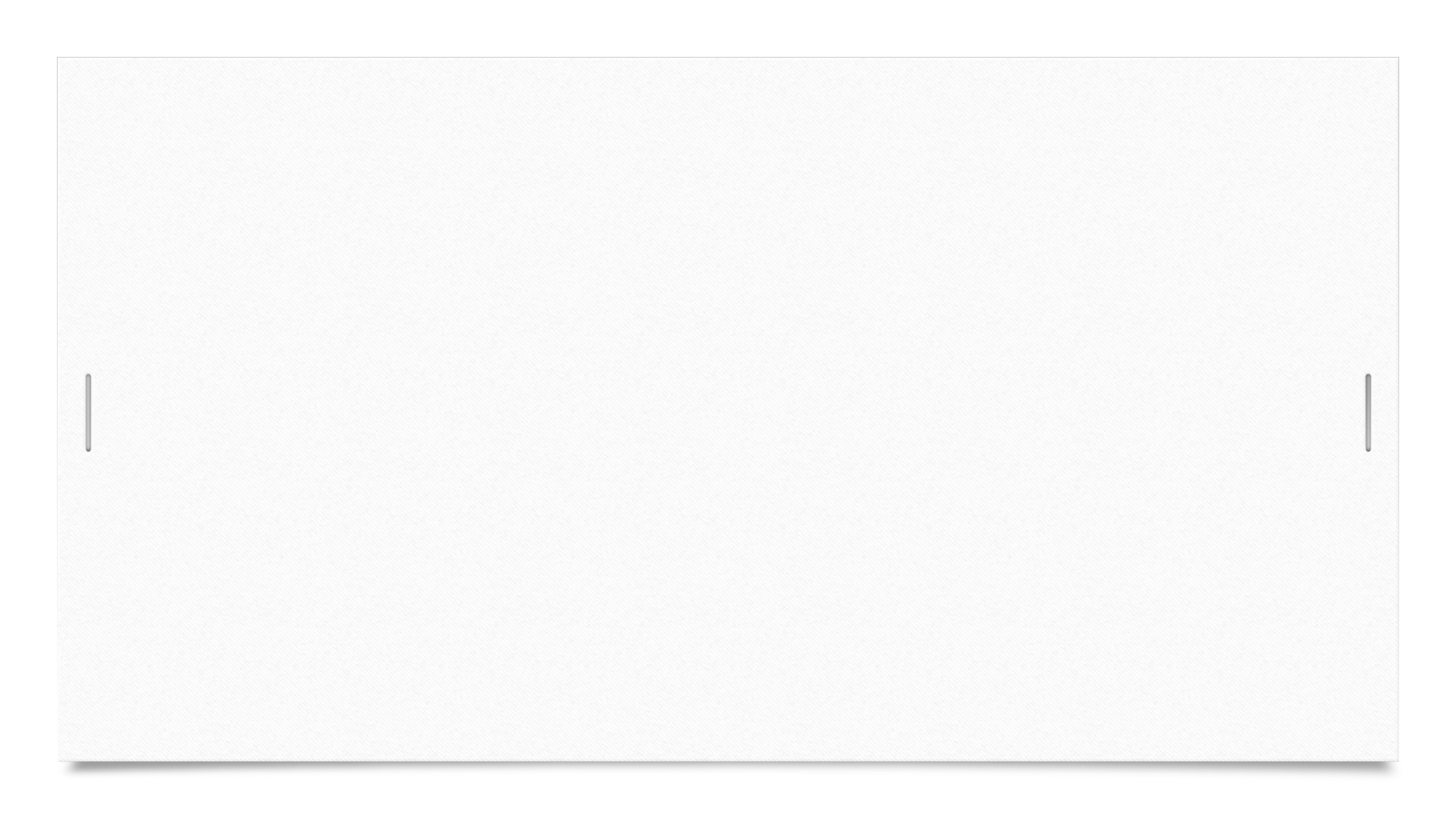 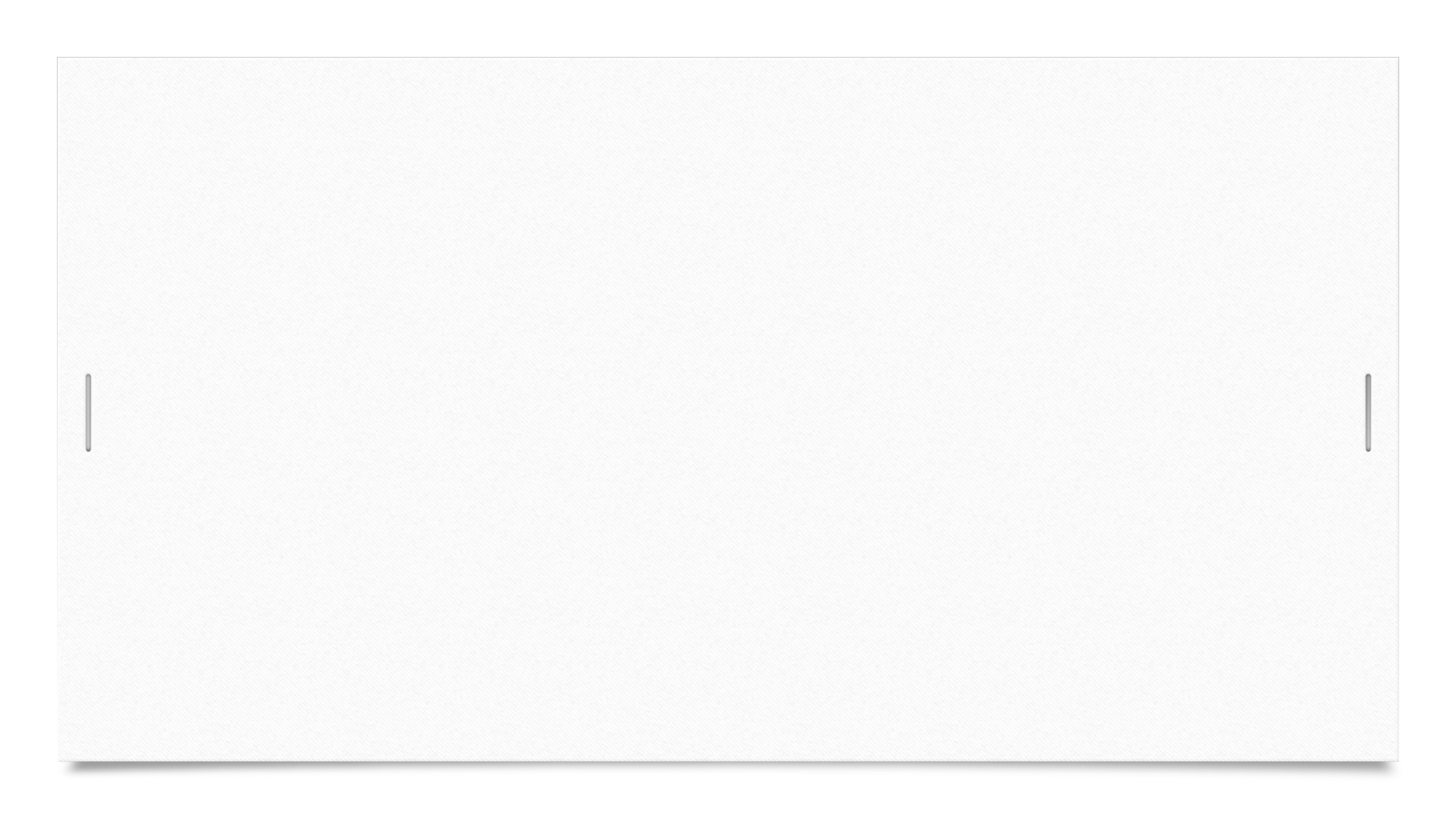 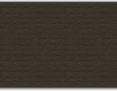 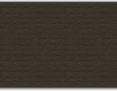 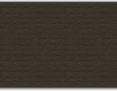 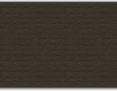 Red Widow
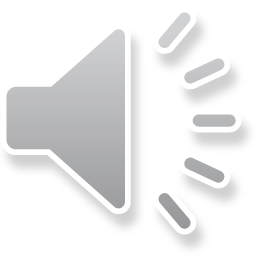 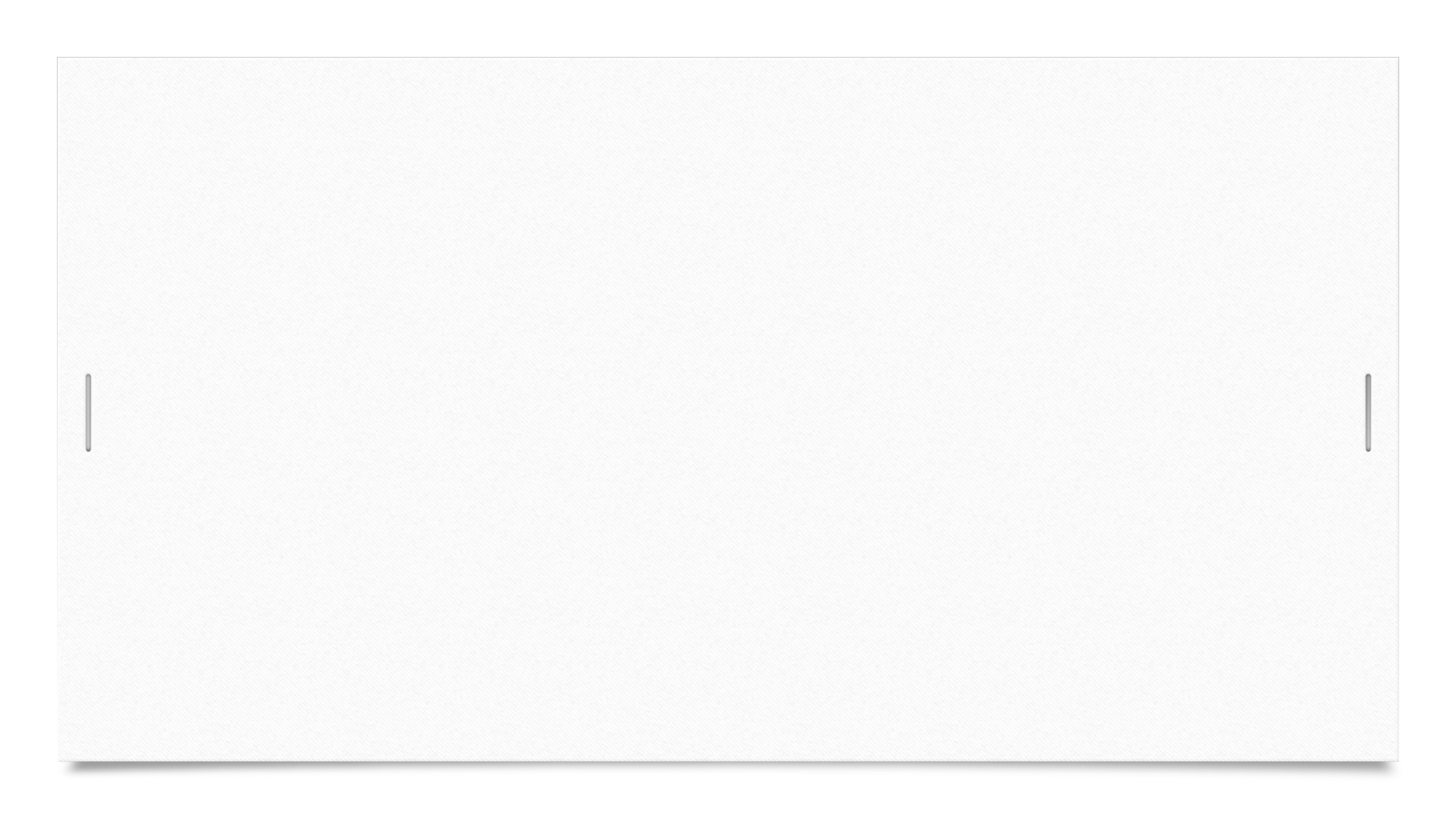 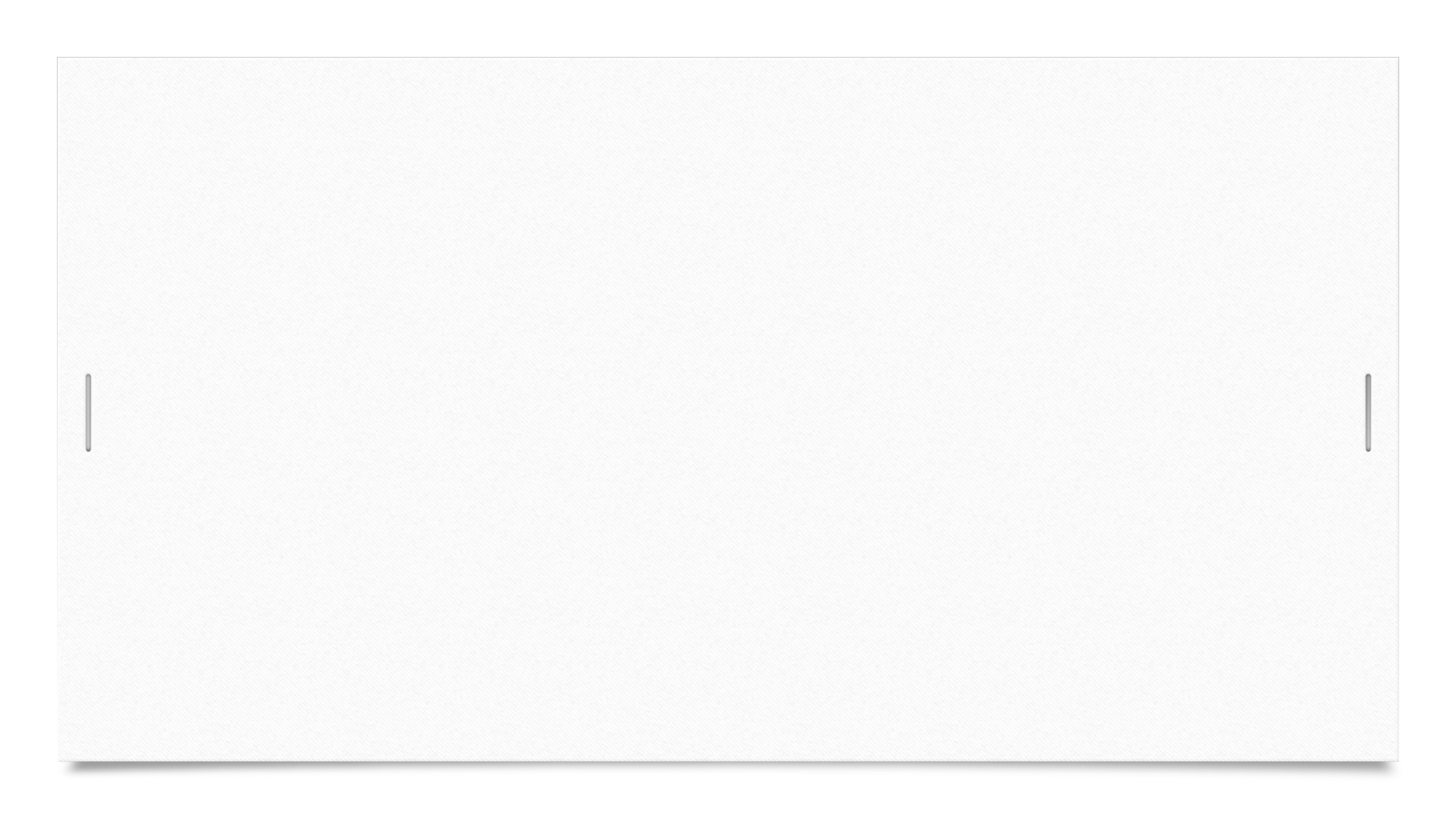 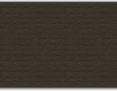 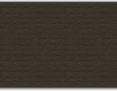 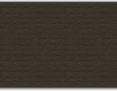 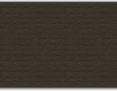 The Fervor
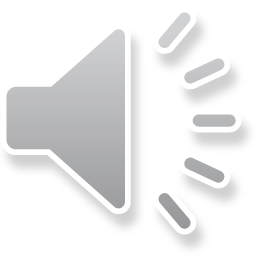 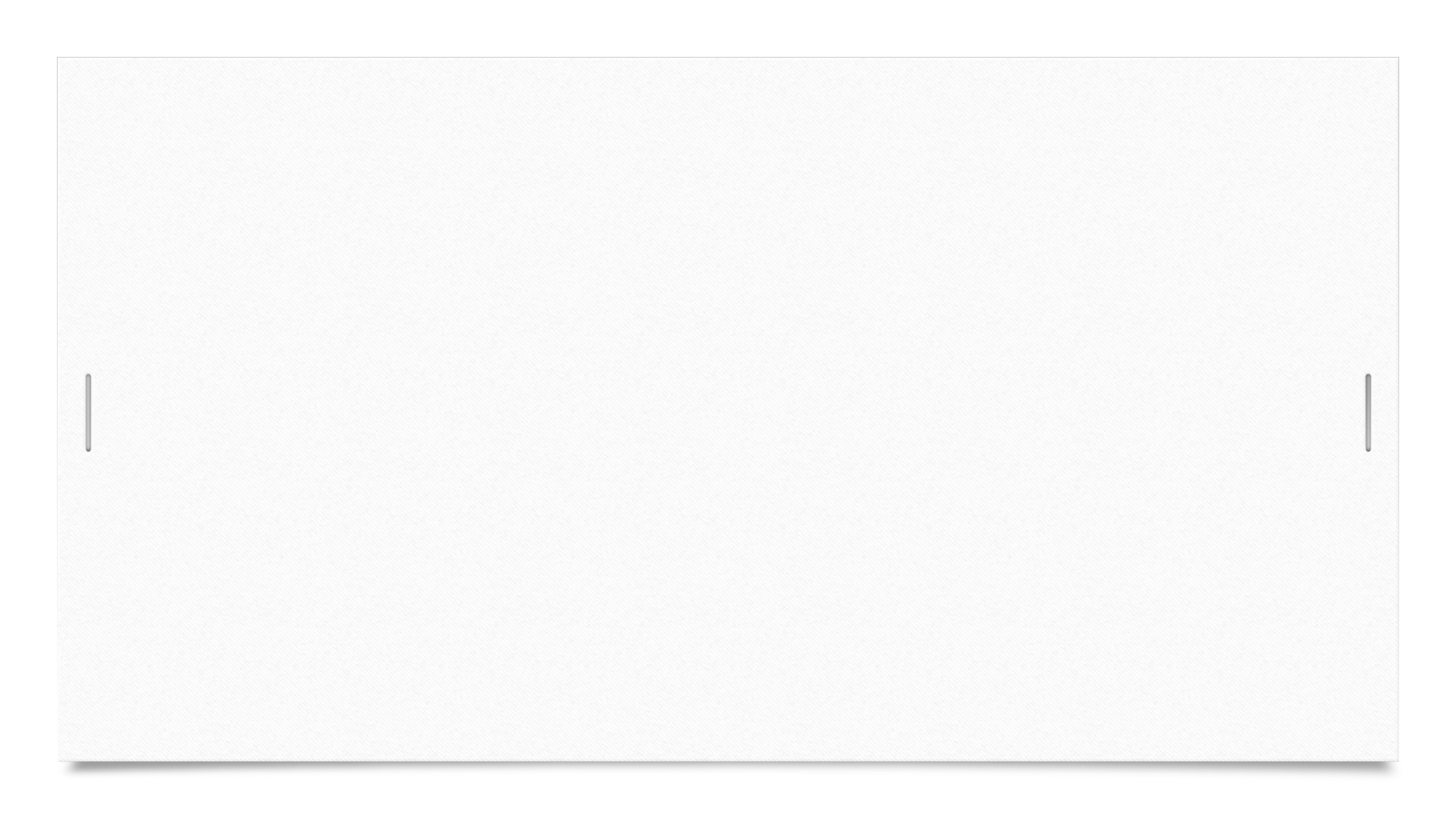 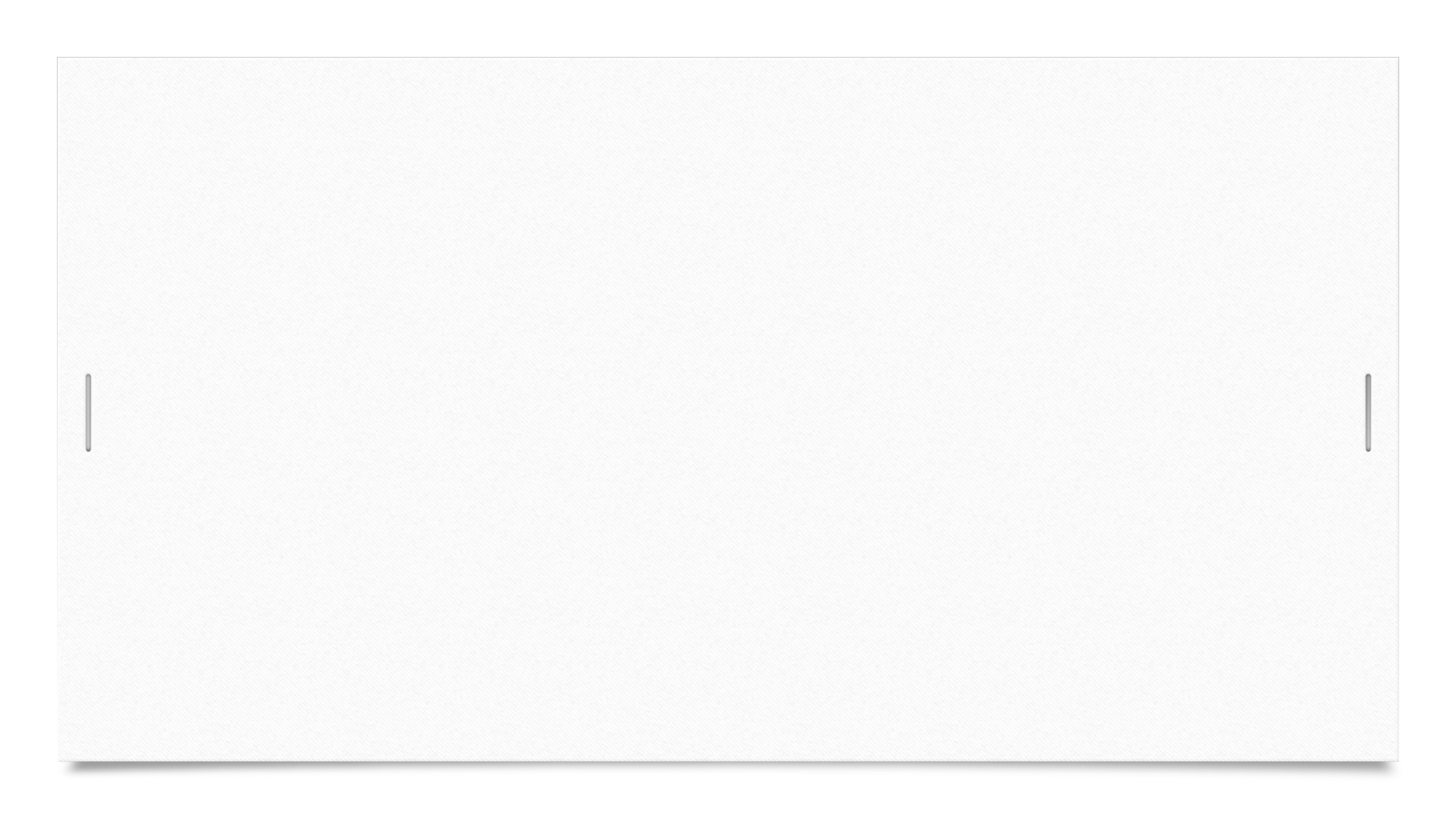 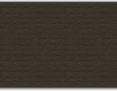 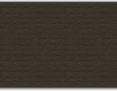 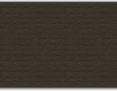 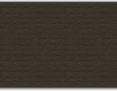 Other Terrors: coming soon!
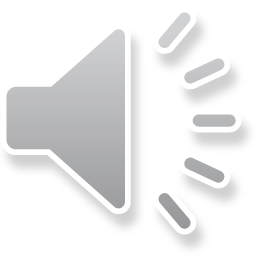